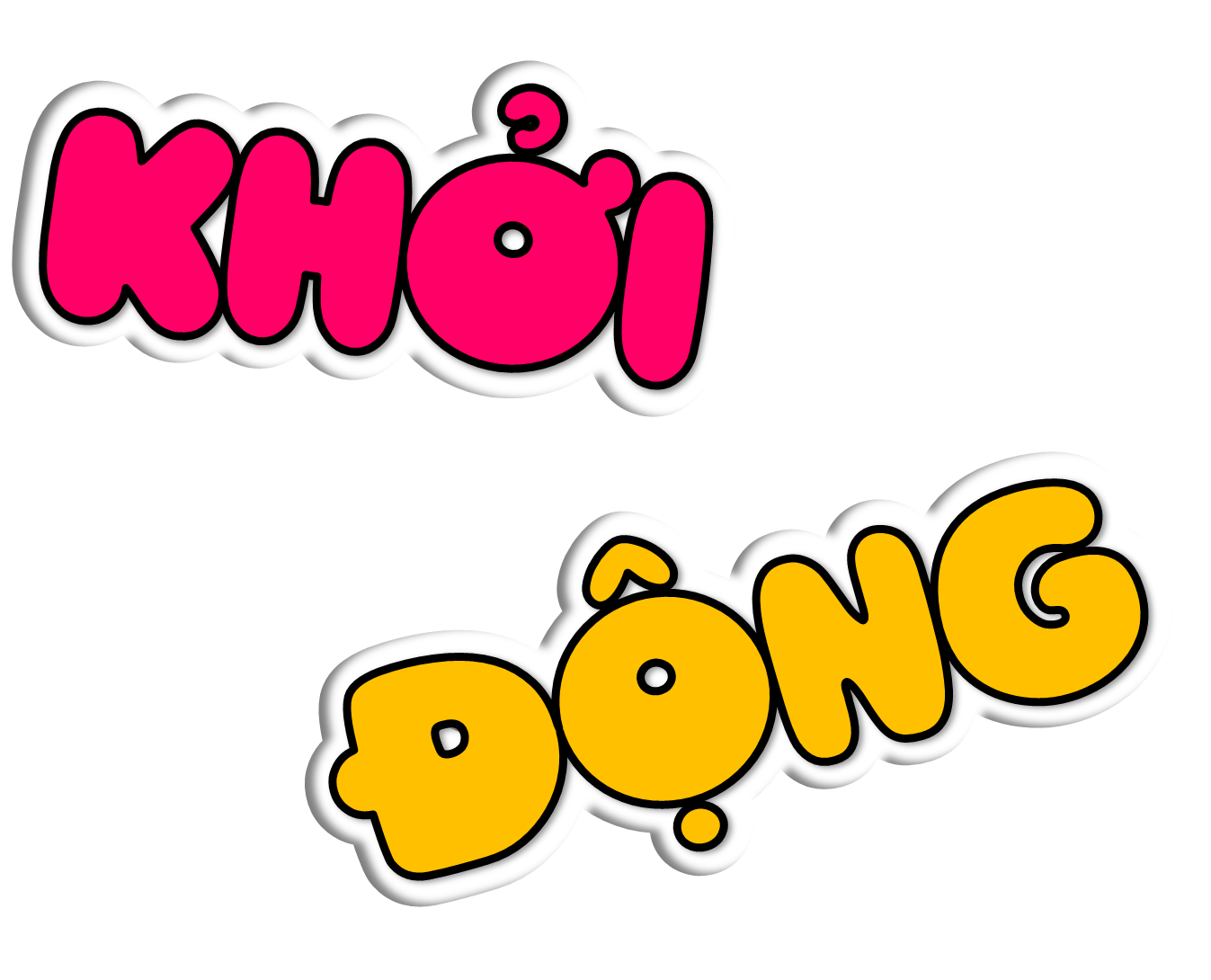 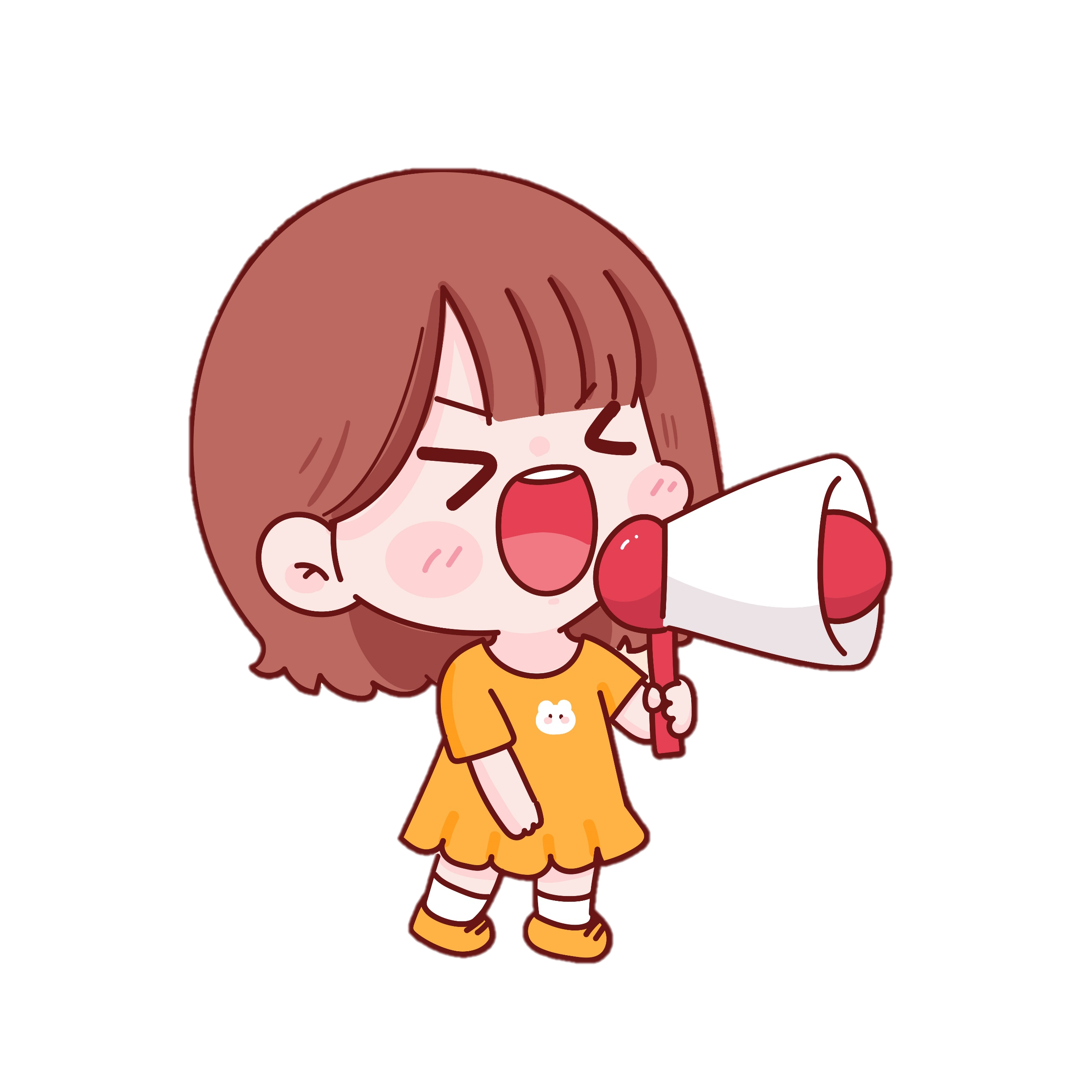 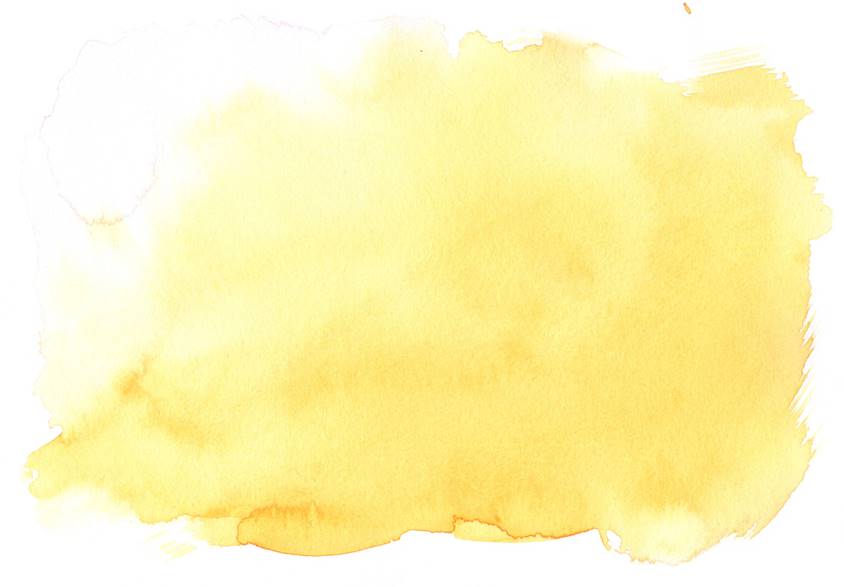 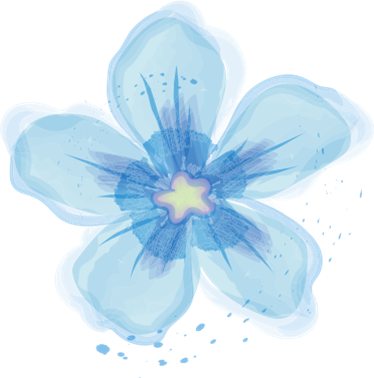 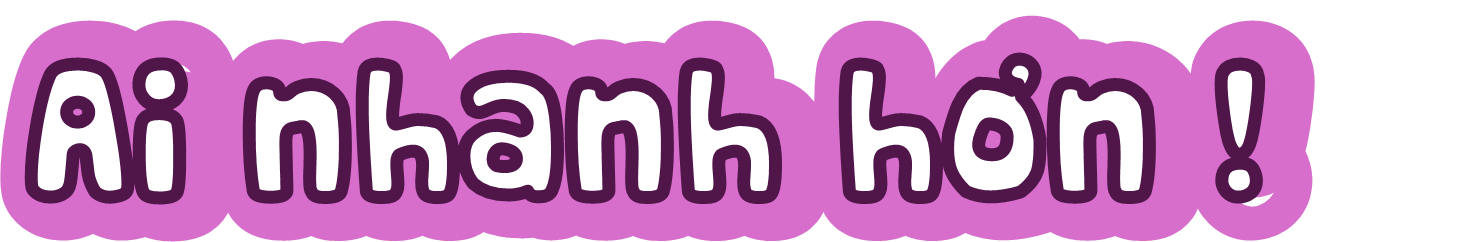 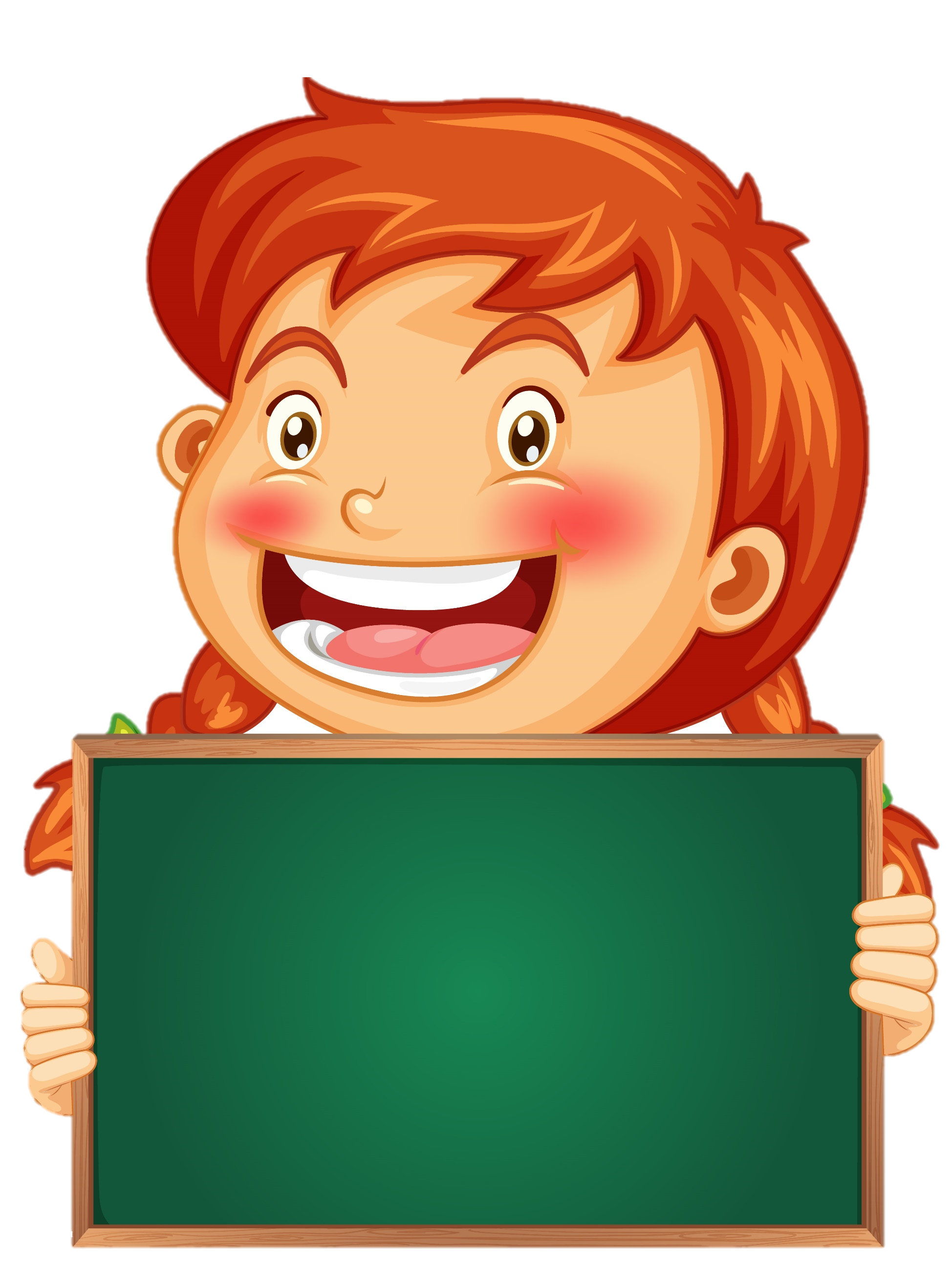 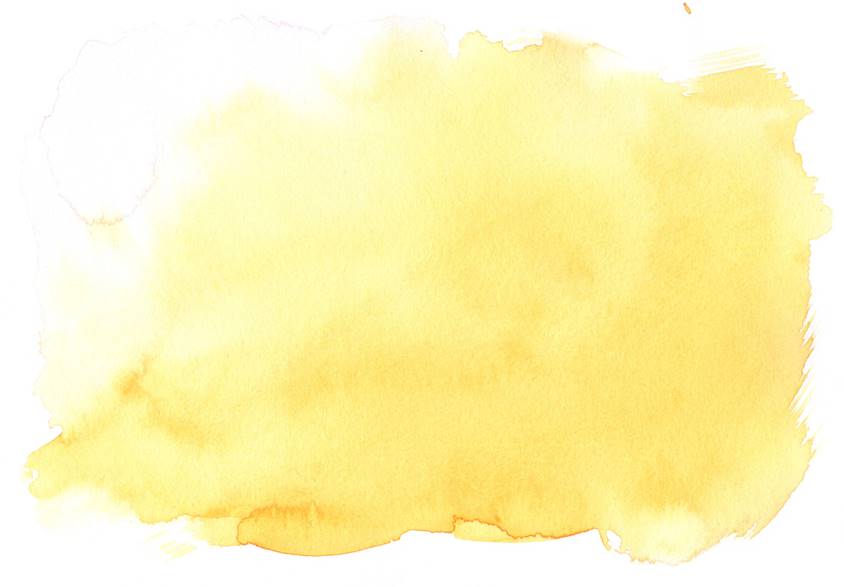 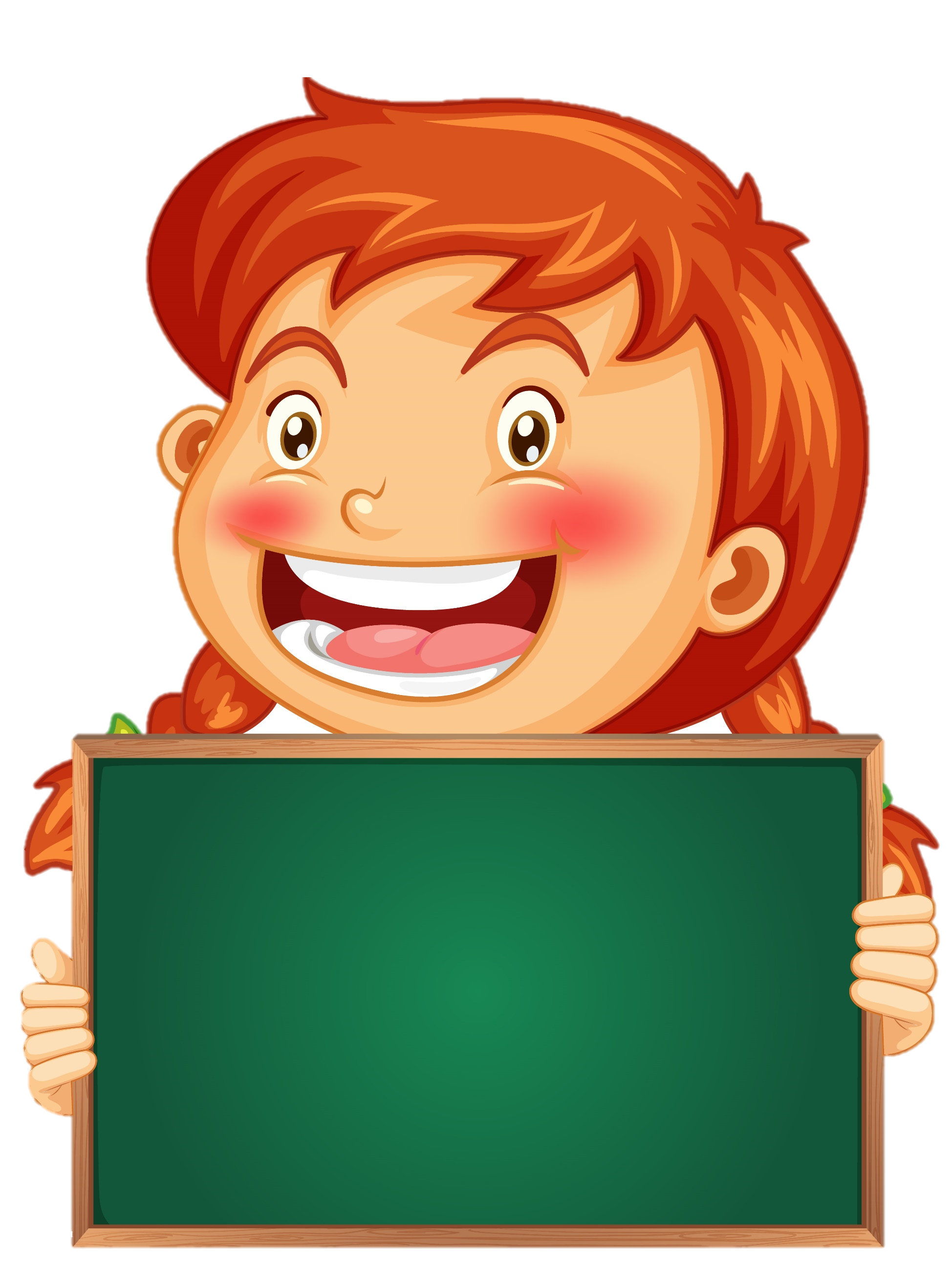 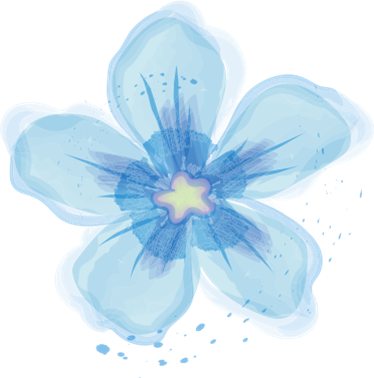 Viết mỗi số thập phân sau:
Không phảy không không bảy
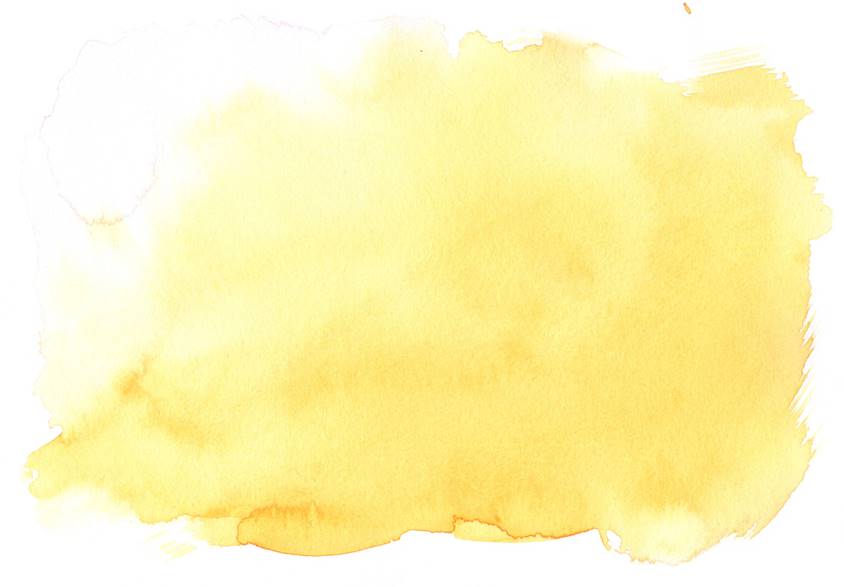 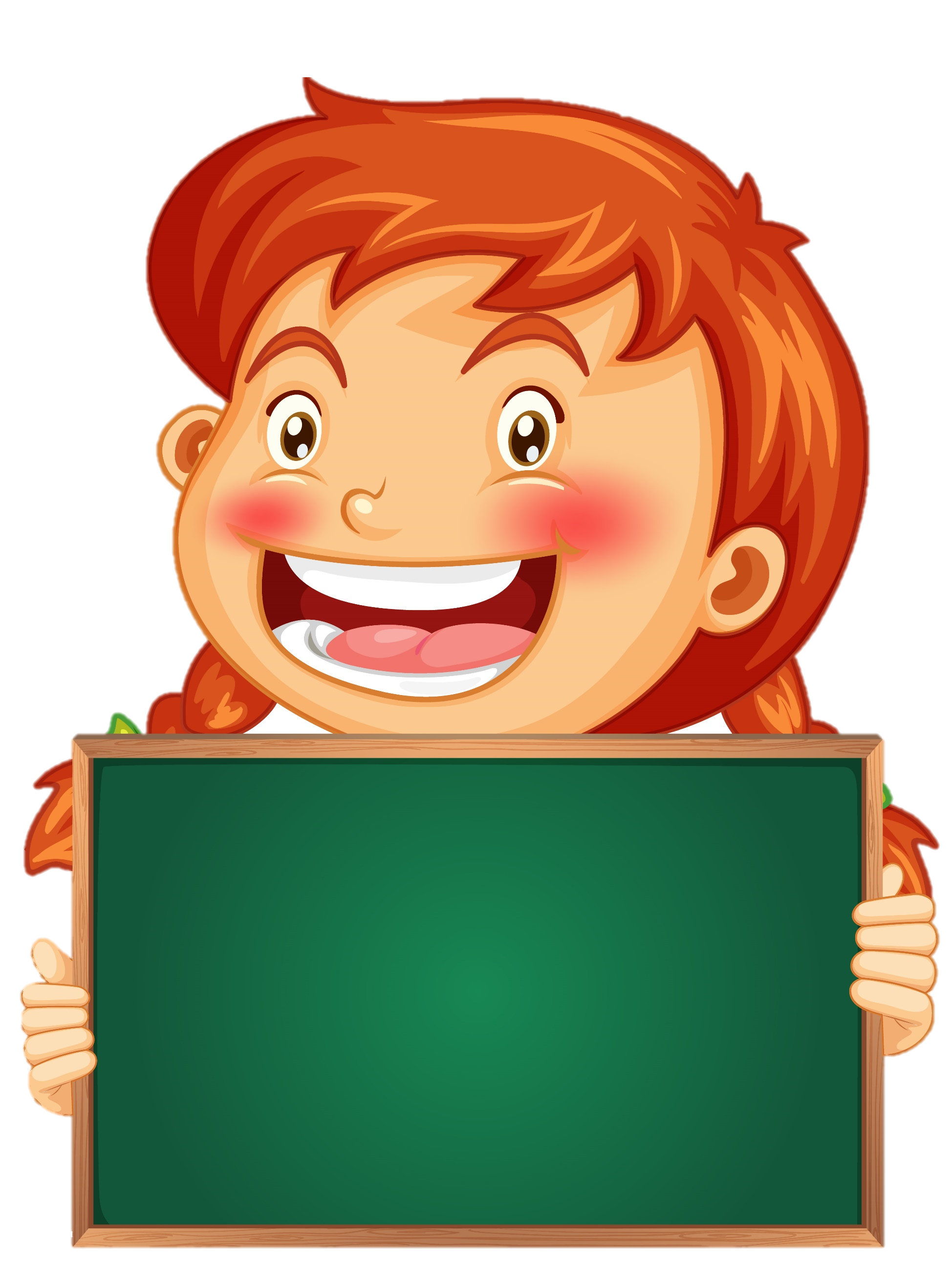 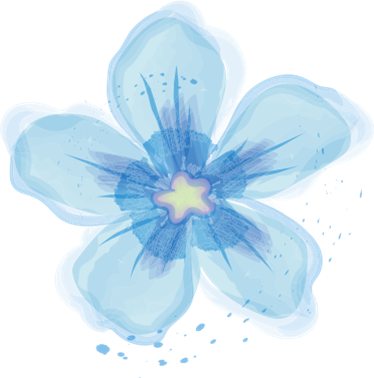 Viết mỗi số thập phân sau:
Không phảy ba hay sáu.
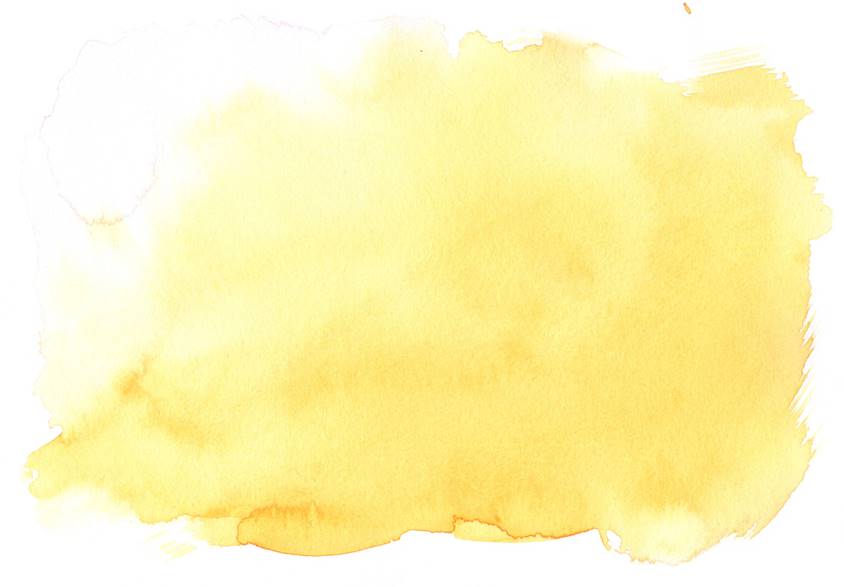 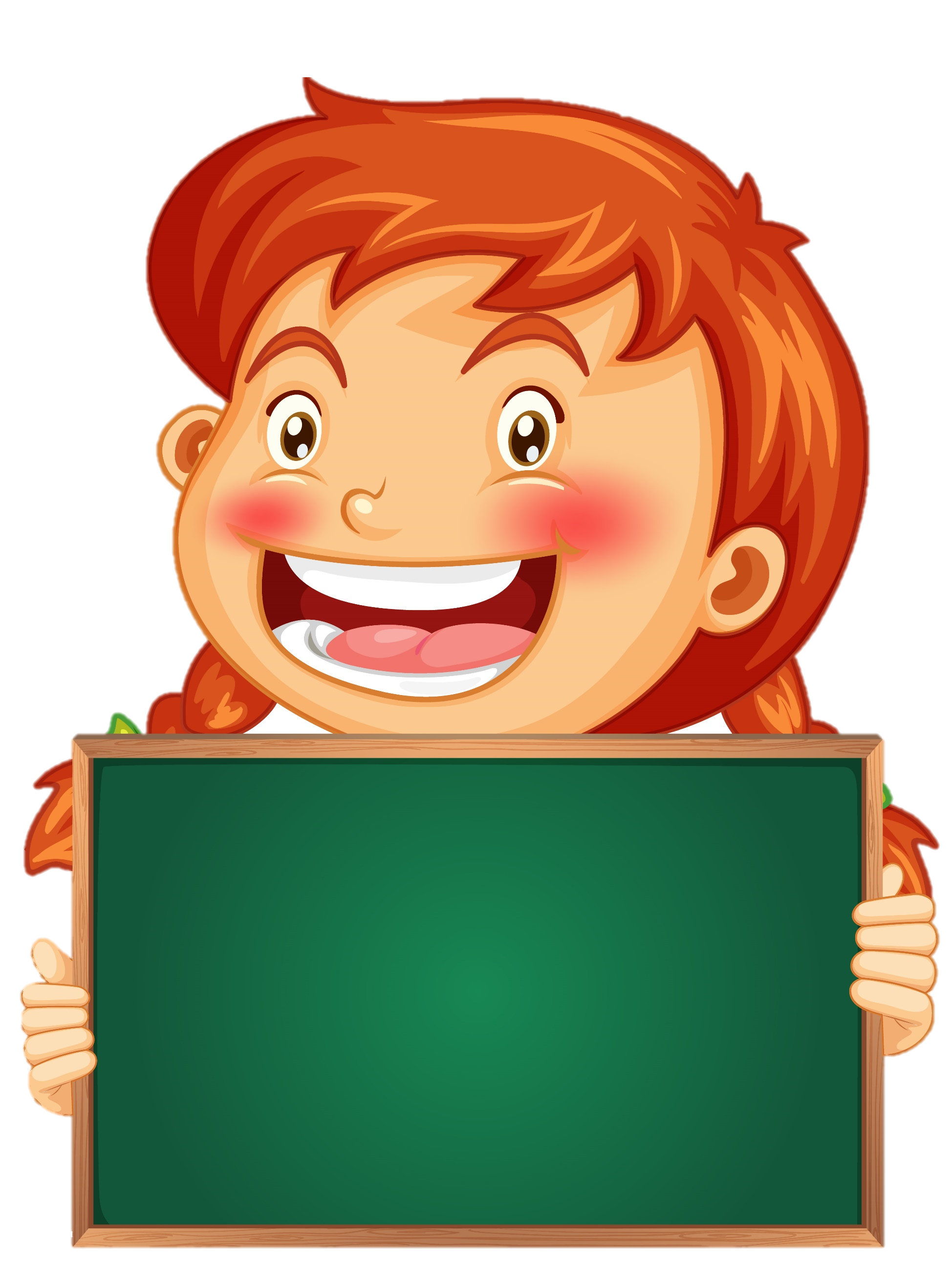 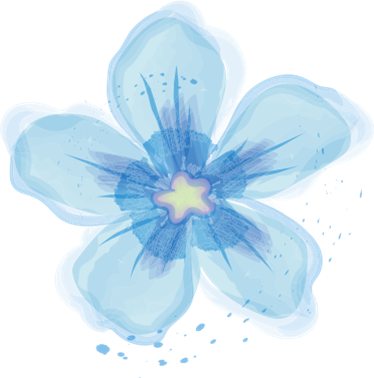 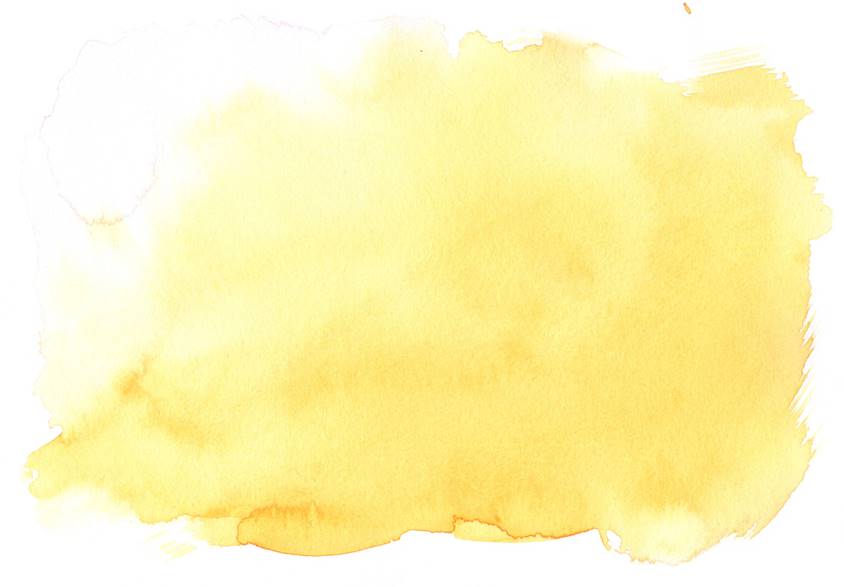 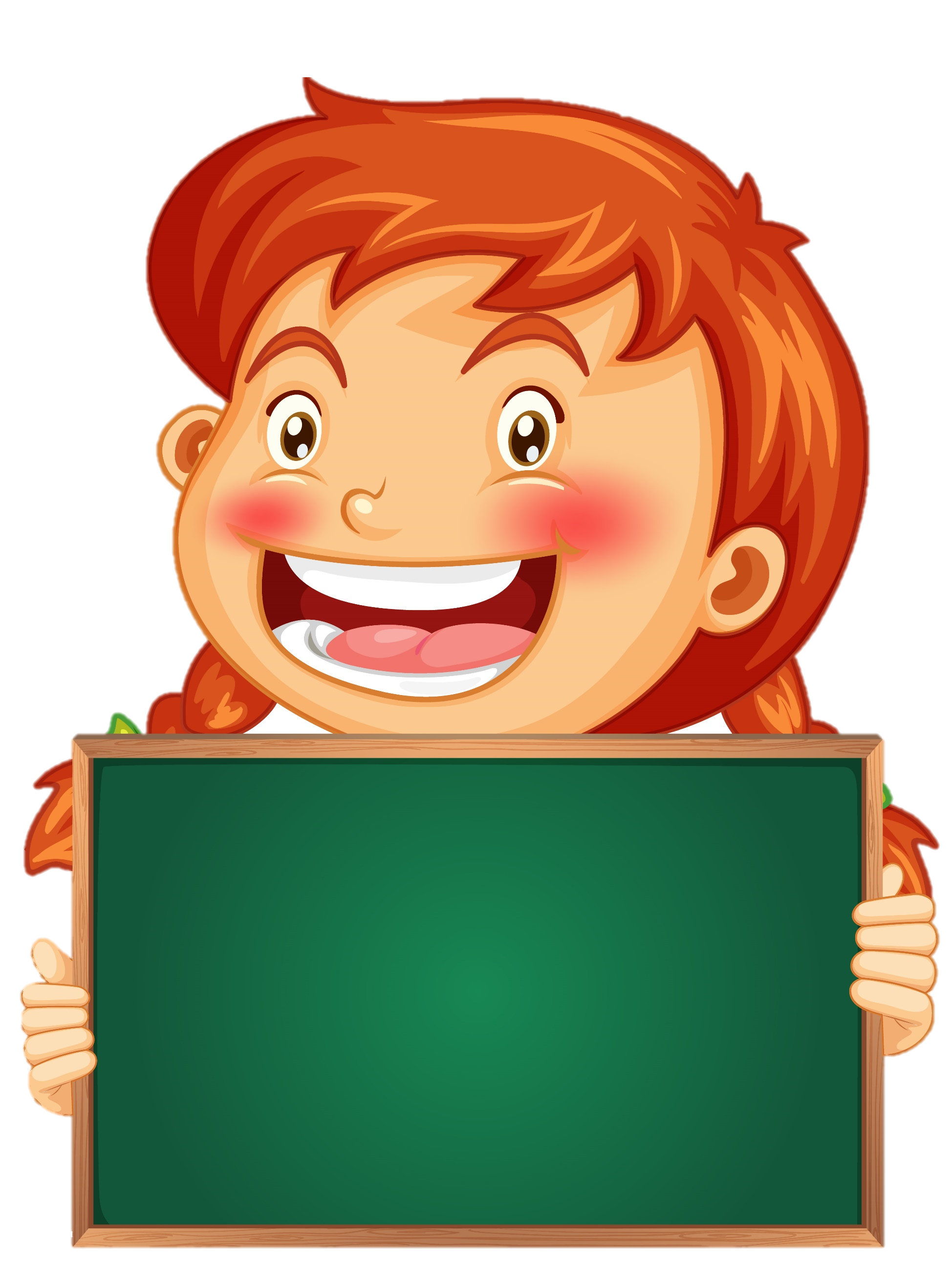 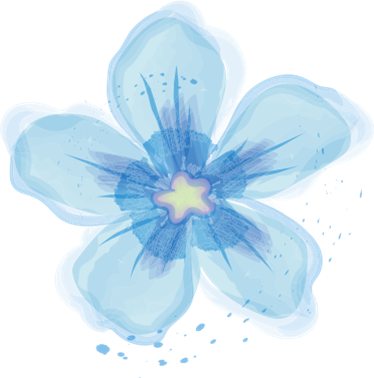 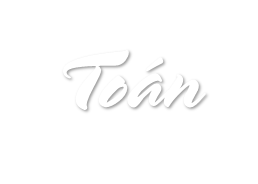 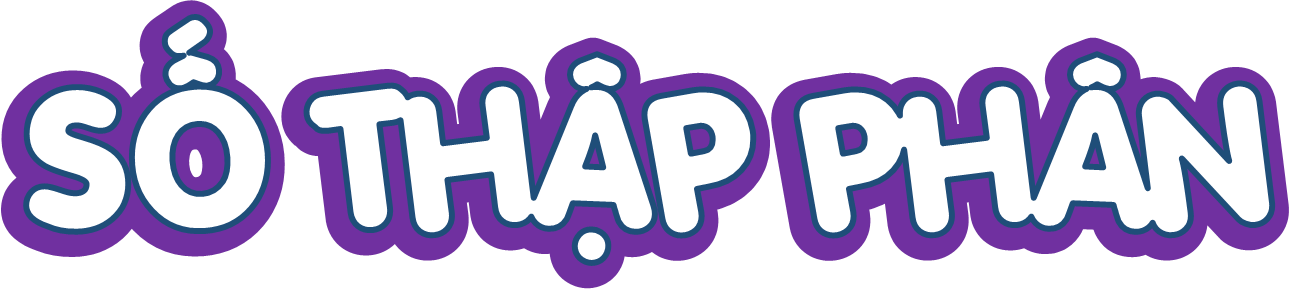 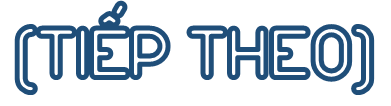 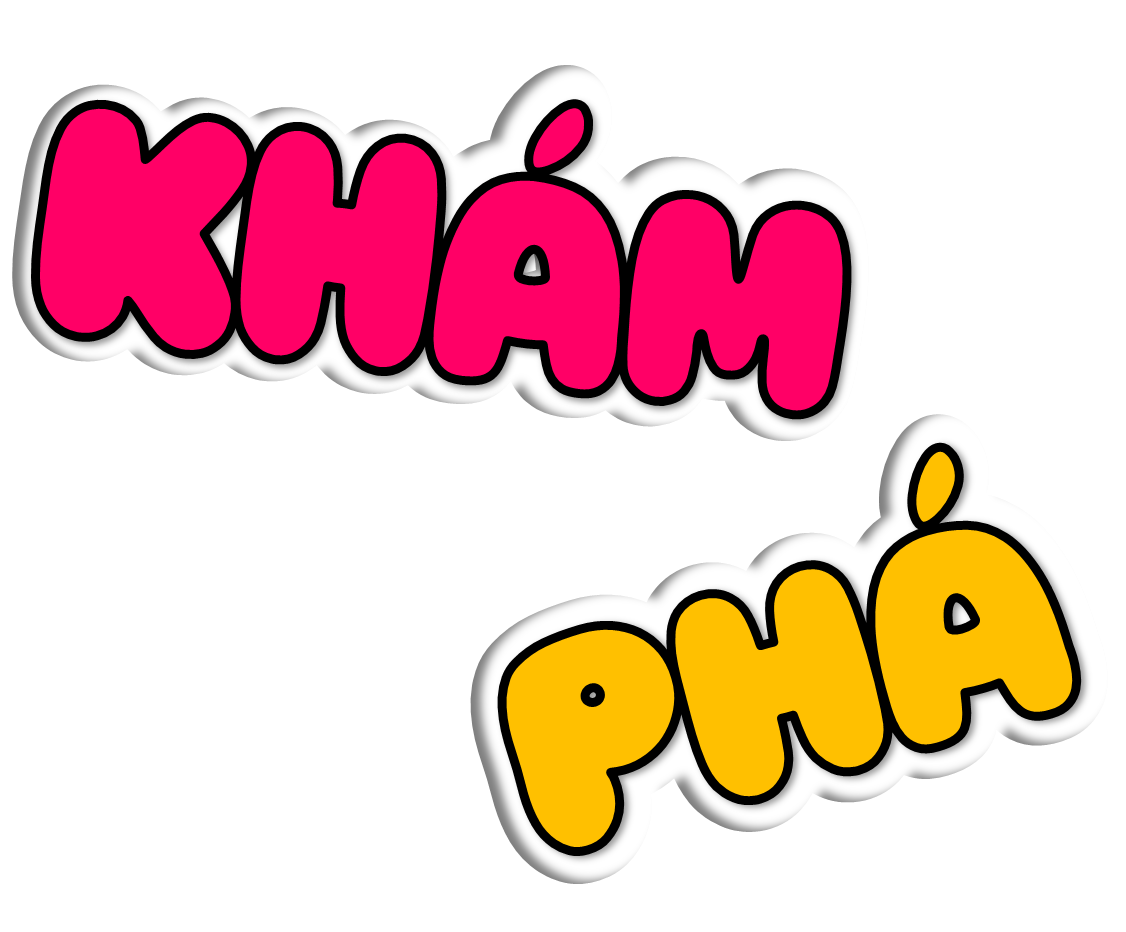 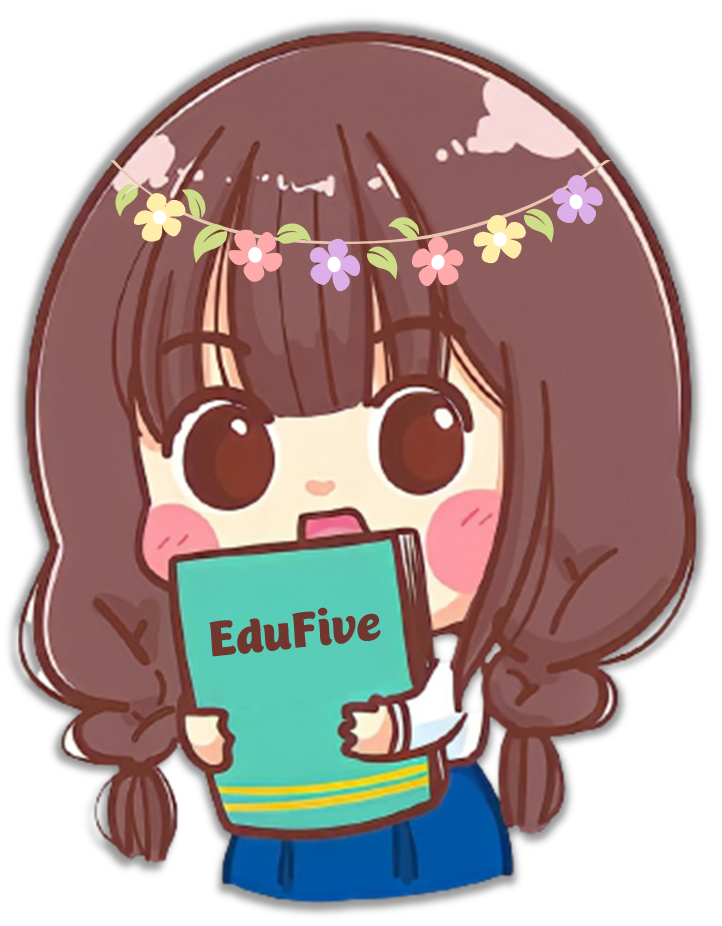 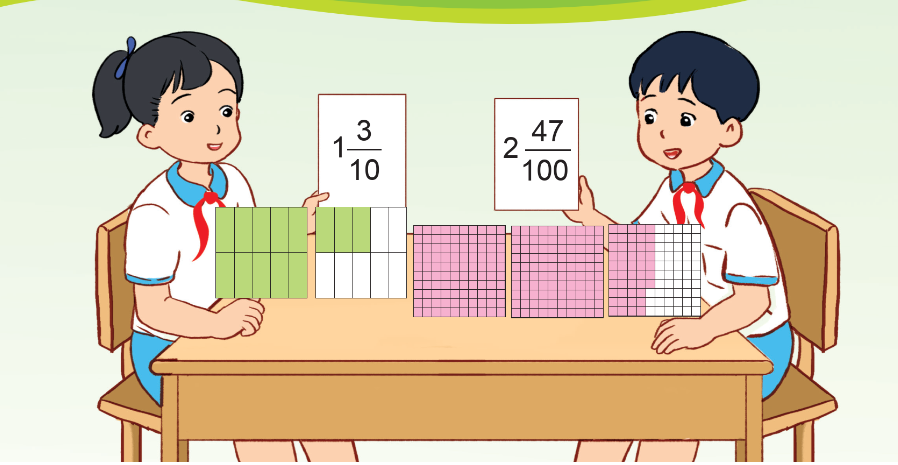 Đã tô màu bao nhiêu phần tờ giấy.
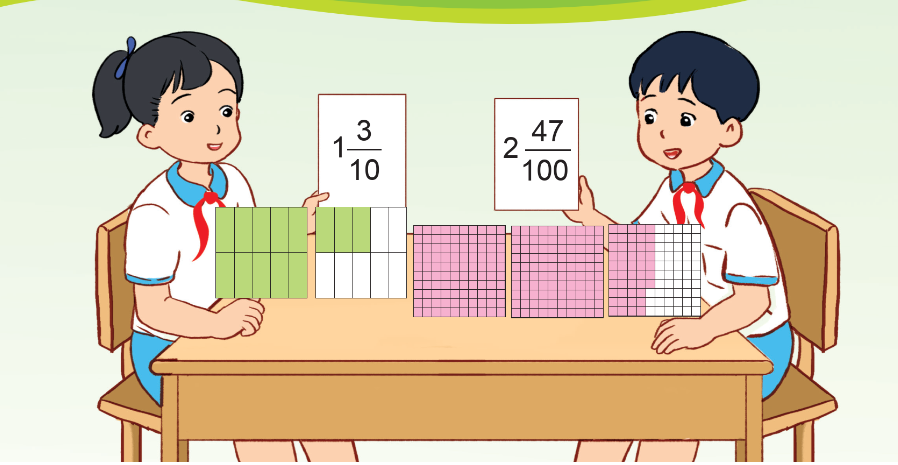 Hãy viết hỗn số biểu thị phần tô màu của mỗi tờ giấy.
2,47 đọc là hai phảy bốn mươi bảy.
1,3 đọc là một phẩy ba.
Các số 1,3 và 2,47 cũng gọi là số thập phân.
3
1
1,3
,
,
2
7
4
2,47
3
1
2
7
,
5
6
123,567
Nhận xét:
Mỗi số thập phân gồm hai phần: phần nguyên và phần thập phân được phân cách bởi dấu phẩy.
Những chữ số ở bên trái dấu phẩy thuộc về phần nguyên, những chữ số ở bên phải dấu phẩy thuộc về phần thập phân.
123,567
Ví dụ:
Phần thập phân
Phần nguyên
Muốn đọc một số thập phân, ta đọc lần lượt từ hàng cao đến hàng thấp: trước hết đọc phần nguyên, đọc dấu “phẩy”, sau đó đọc phần thập phân.
Muốn viết một số thập phân, ta viết lần lượt từ hàng cao đến hàng thấp: trước hết viết phần nguyên, viết dấu “phẩy”, sau đó viết phần thập phân.
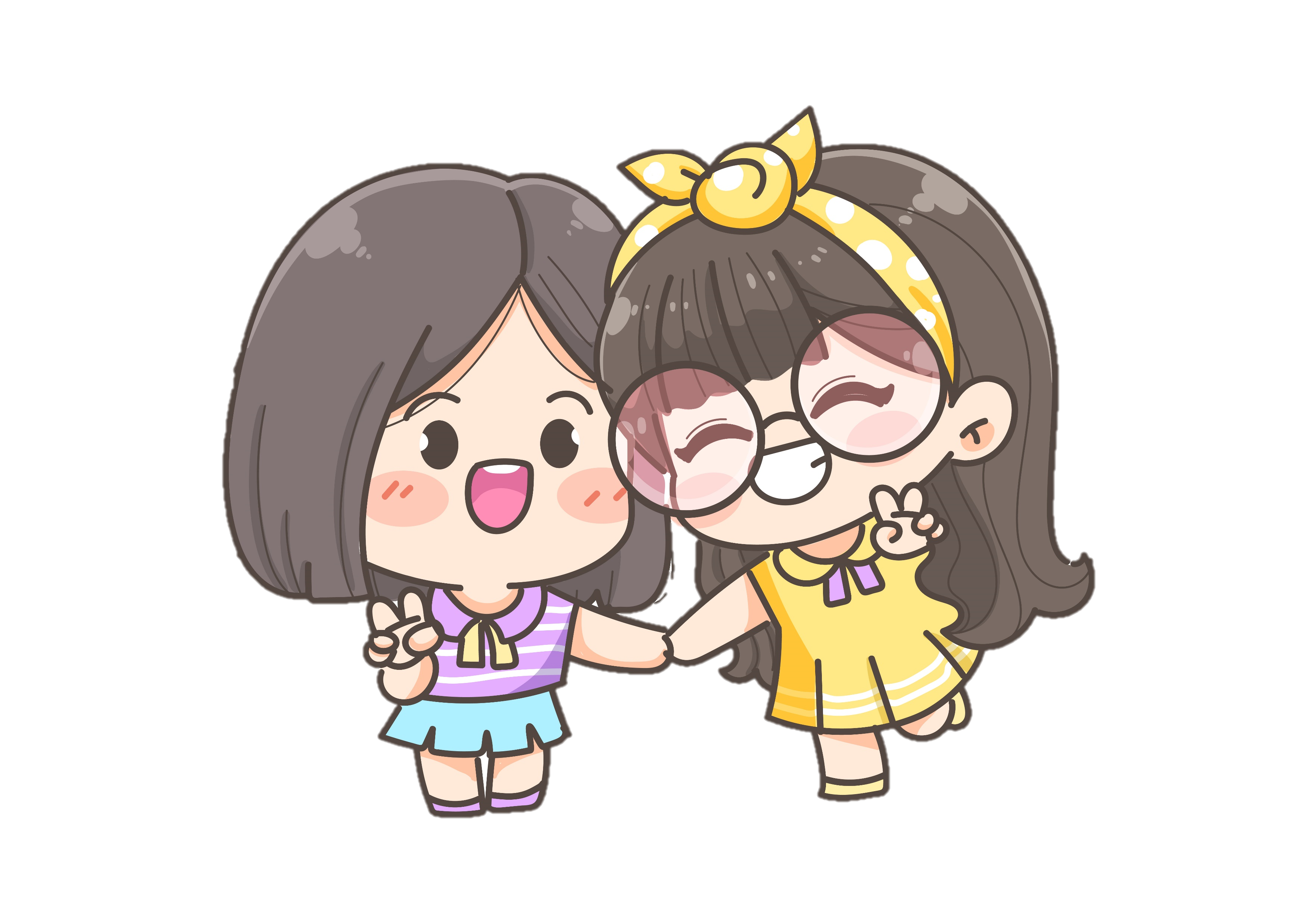 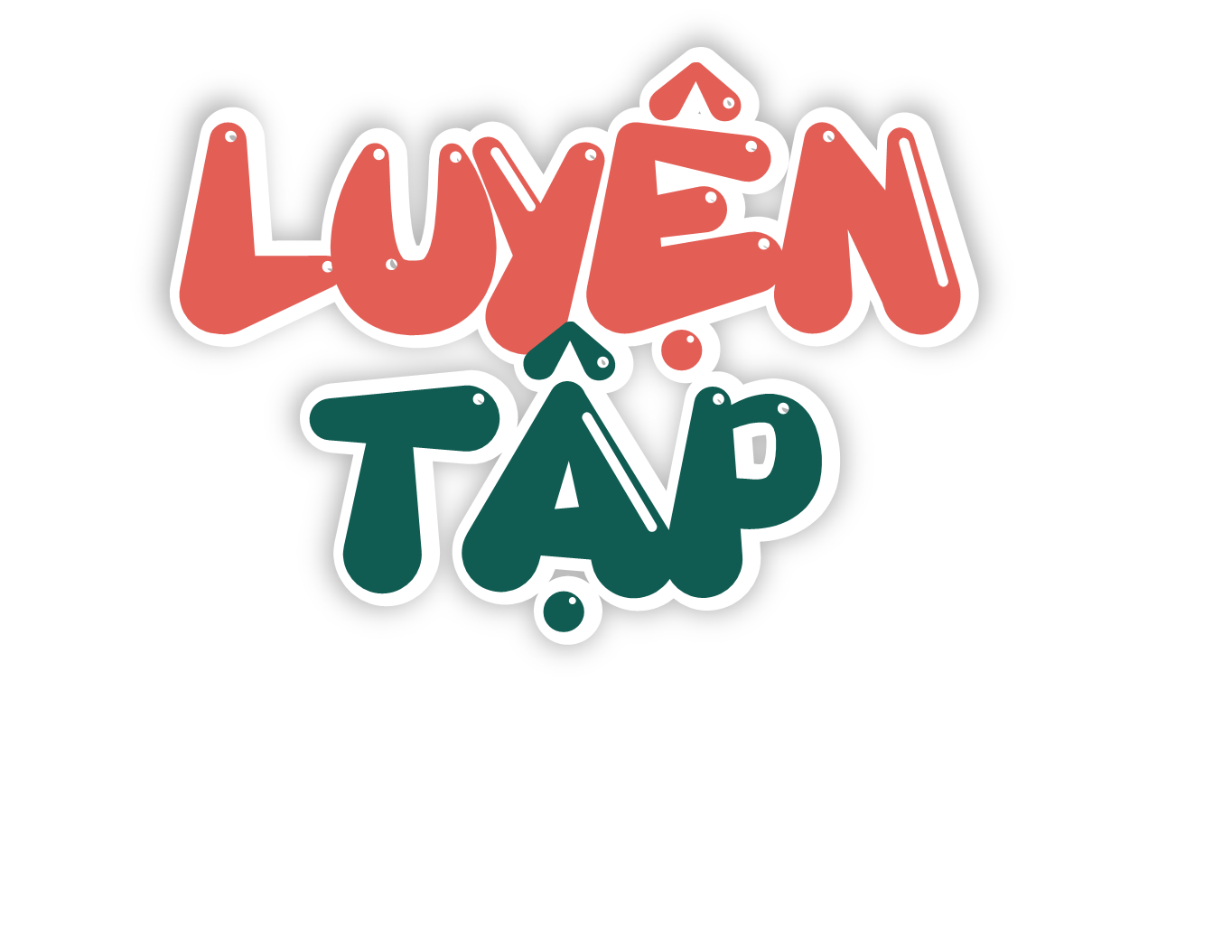 a) Chuyển các hỗn số sau thành số thập phân rồi đọc các số thập phân đó:
1
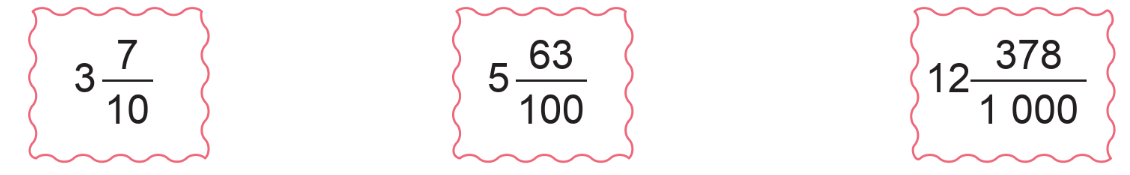 = 12,378
= 5,63
= 3,7
Mười hai phẩy ba trăm bảy mươi tám.
Năm phẩy sáu mươi ba.
ba phẩy bảy.
b) Nêu phần nguyên và phần thập phân trong mỗi số thập phân ở câu a.
1
12,378
3,7
5,63
Phần nguyên là 5
Phần thập phân là 63.
Phần nguyên là 12
Phần thập phân là 378.
Phần nguyên là 3
Phần thập phân là 7.
a) Đọc các số thập phân (theo mẫu):
2
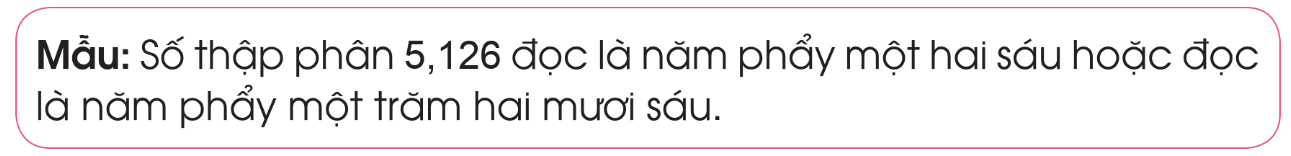 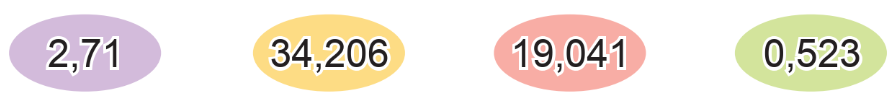 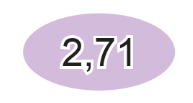 hai phẩy bảy mốt hay hai phẩy bảy mươi mốt.
ba tư phẩy hai không sáu hay ba mươi tư phẩy hai trăm linh sáu.
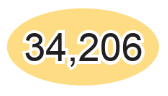 mười chín phẩy không bốn một hay mười chín phẩy không trăm bốn mươi mốt.
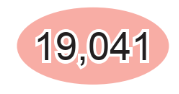 không phẩy năm hai ba hay không phẩy năm trăm hai mươi ba.
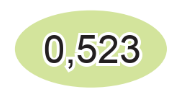 b) Viết mỗi số thập phân sau:
2
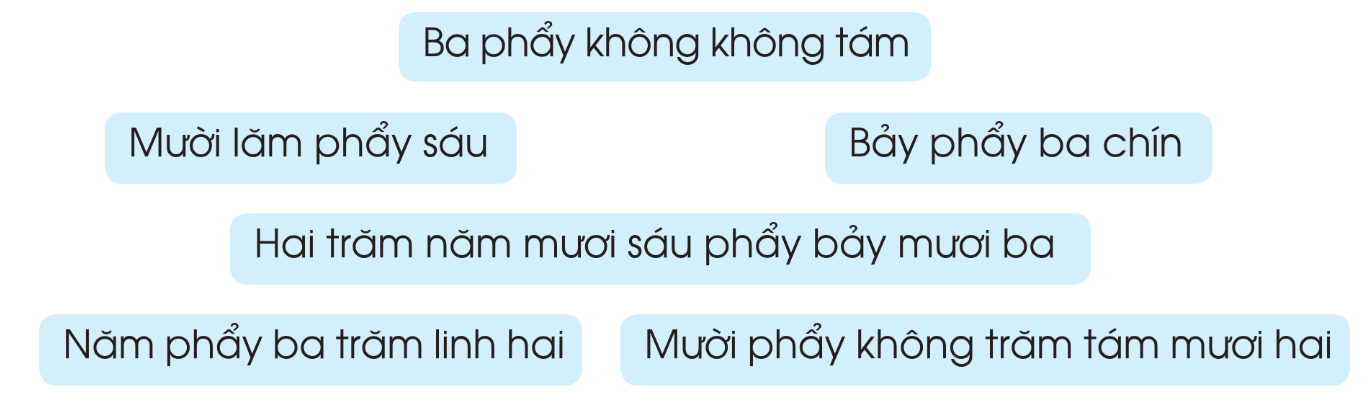 3,08
15,6
3,39
256,73
10,082
5,302
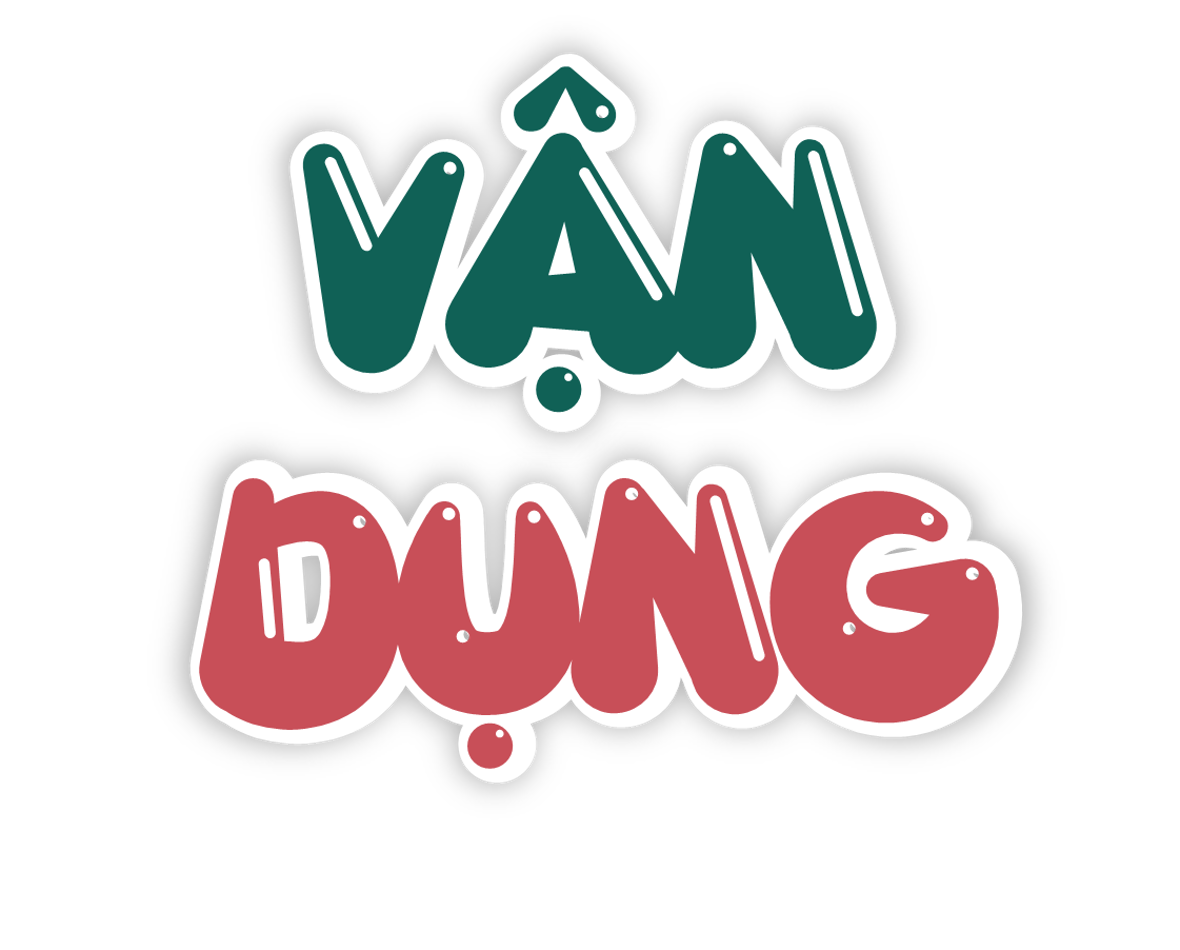 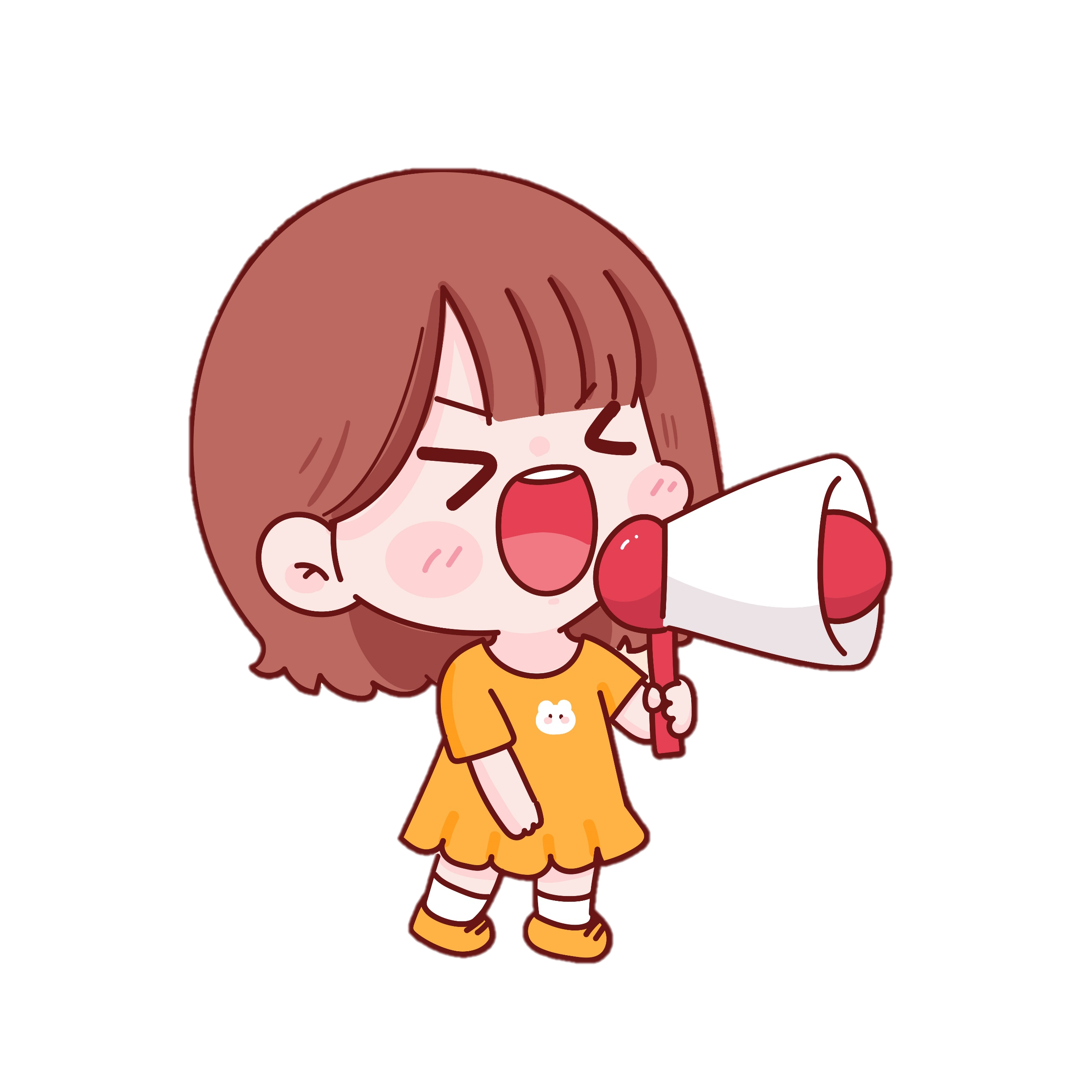 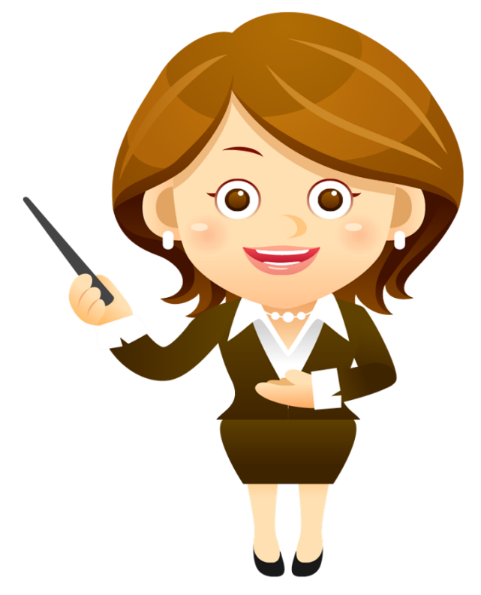 Nhắc lại cách đọc, cách viết số thập phân
Muốn đọc một số thập phân, ta đọc lần lượt từ hàng cao đến hàng thấp: trước hết đọc phần nguyên, đọc dấu “phẩy”, sau đó đọc phần thập phân.
Muốn viết một số thập phân, ta viết lần lượt từ hàng cao đến hàng thấp: trước hết viết phần nguyên, viết dấu “phẩy”, sau đó viết phần thập phân.
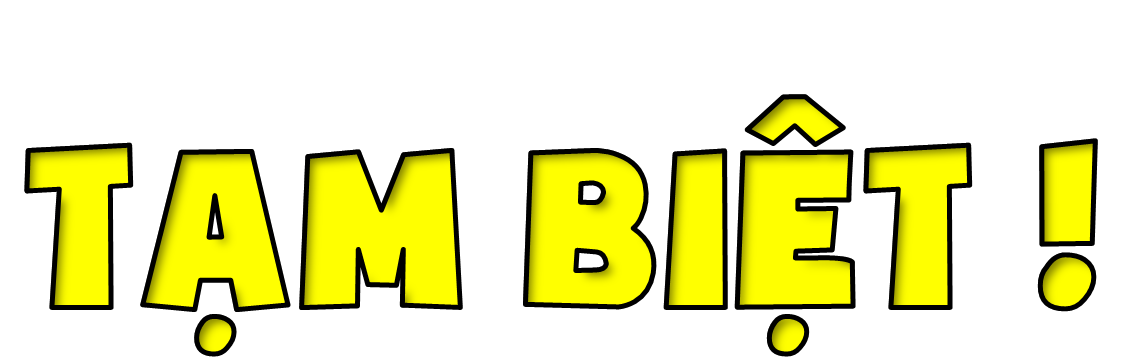 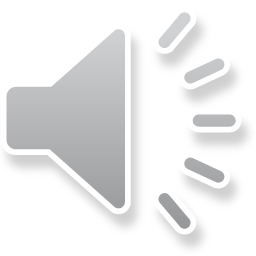